Практические основы психологической подготовки юных теннисистовЗаслуженный тренер Украины,менеджер МТА,эксперт-преподавательTennis EuropeНестерова О.Р.
Спортивная психология
«Большинство «секретов» подготовки спортсменов экстра-класса сегодня следует искать в области психологии» 
Р. Щурковский
Теория и практика
С одной стороны, безусловна значимость фундаментальной науки как глобальной стратегии развития дальних рубежей исследований в сфере спортивной психологии, хотя
 «теория, конечно, теорией, но она должна быть практикоориентированной»
 В.А.Петровский.
Теория и практика
С другой  стороны, тренер-практик строит теоретико-ориентированную  практику, отбирая для себя то, что всерьез применимо (В.А.Петровский).
Теория и практика
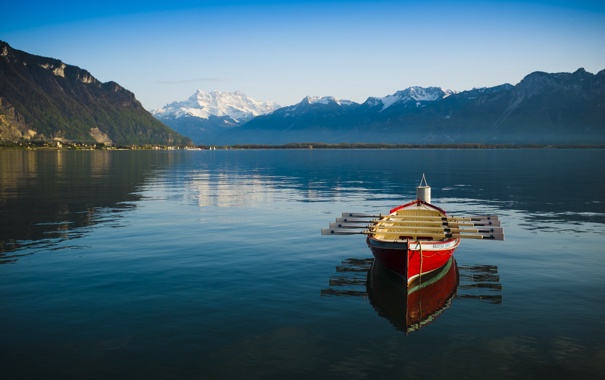 Практикоориентированные подходы
Практикоориентированные подходы
1.Представитель российской академической школы Анатолий Васильевич Алексеев 
2. Ведущий французский эксперт в области спортивной психологии Международной теннисной федерации Энтони Жирод.
А. В. Алексеев
Научные исследования А. В. Алексеева являются результатом огромной работы по внедрению медицинского подхода к психической подготовке спортсменов. Это уникальные методики работы с психикой человека и эффективное использование ее резервов для оптимизации профессиональной деятельности.
Оптимальное боевое состояние
Концепция «Оптимального боевого состояния» и уникальная методика обучения вхождению в это состояние, доступная любому психически здоровому человеку, является настолько эффективным ресурсом для психического развития, что его трудно переоценить
ОБС
Это психофизическое состояние, оптимальное психофизическое состояние во время тренировок и соревнований – это оптимальное боевое состояние (ОБС).
Три компонента ОБС – физический, эмоциональный, мыслительный.
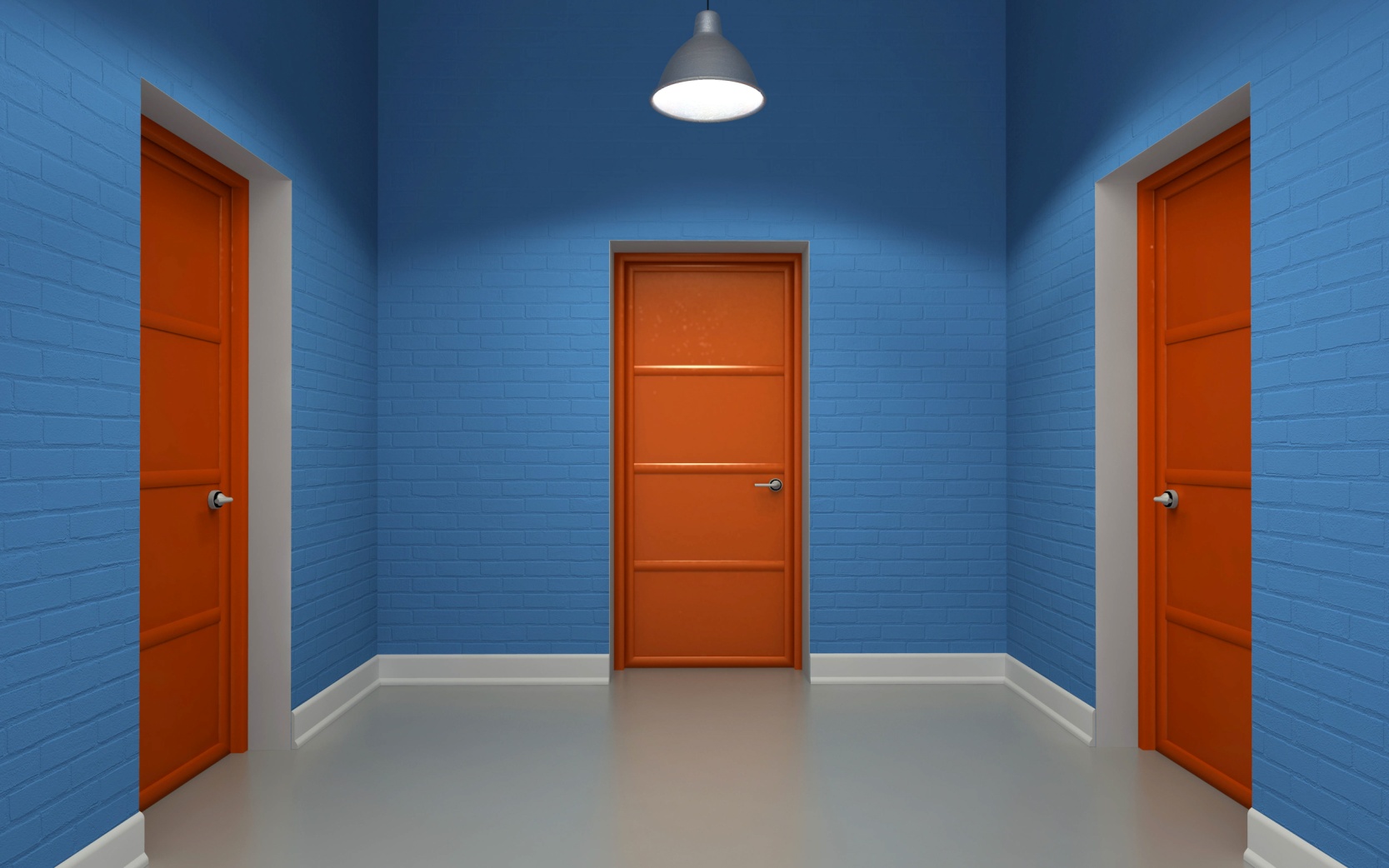 Три компонента ОБС – физический, эмоциональный, мыслительный.
1. Практическая рекомендация – работа по улучшению показателей общей физической подготовки
2. Практическим инструментом достижения оптимального эмоционального возбуждения является пульсометрия
3. Практическая рекомендация – любые упражнения и игры, направленные на развитие таких качеств внимания, как концентрация, переключение, распределение и устойчивость.
Энтони Жиро
Энтони Жиро является одним из самых опытных теннисных психологов  в мире. Он сочетает в себе теоретический, всесторонний практический  и научный опыт, накопленный в работе как с юниорами высокого уровня, так  и профессиональными теннисистами. Выступления Энтони Жиро на Всемирных конференциях, организованных Международной федерацией тенниса были очень хорошо приняты, и помогли тренерам, в разработке практических упражнений  психологической подготовки
Упражнение на дыхание и релаксацию
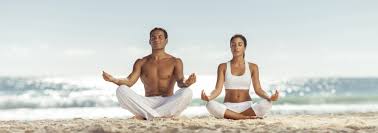 Упражнение на дыхание и релаксацию
Дыхание является наиболее мощным регулятором состояния организма во всех аспектах
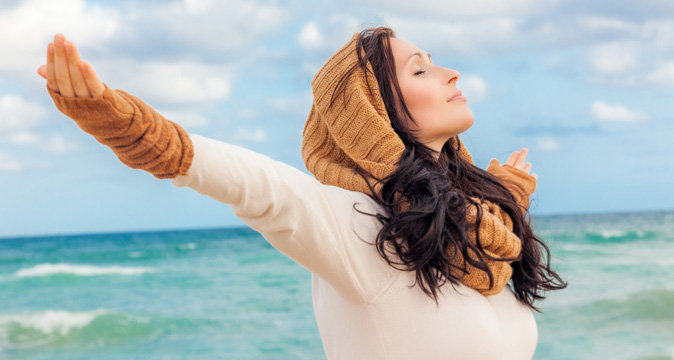 Упражнение на концентрацию
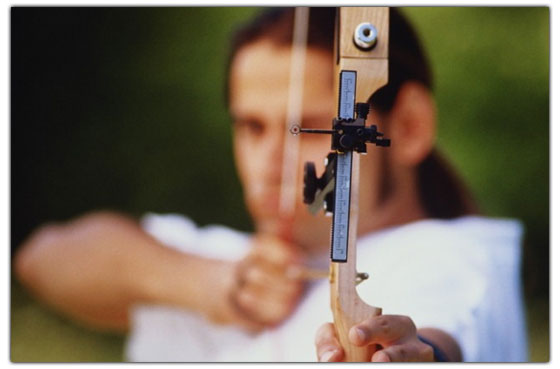 Упражнения на концентрацию
Жонглирование разным количеством мячей, различными по форме и размеру предметами, в парах, в группе; 
	набивание на ребре ракетки большого количества раз, удержание мяча на ребре ракетки и т.д.; 
	работа в парах через сетку одновременно два мяча в игре;
	игра мячом уменьшенного размера (уменьшенный диаметр позволяет увеличить визуальную концентрацию, когда партнер выполняет удар с противоположной стороны). 
	Использование специального инвентаря – мячей с неровной поверхностью,  привязать ленты к мячам (концентрация на траектории полета мяча) и т.д. 
	Эффективным направлением усиления концентрации являются упражнения с ограничением какого-либо анализатора для усиления других. 
	Например,  использовать наушники (повышенная визуальная стимуляция в связи с отсутствием слуховых раздражителей) или для концентрации на телесных ощущениях  один удар с открытыми глазами, второй – с закрытыми глазами (повышенная концентрация на телесных ощущениях)
Визуализация
два пути работы с визуализацией: 

ассоциация с образом (актер) и 

диссоциация (зритель).
Ассоциация с образом
Диссоциация
Обратная связь высокого качества
Модель Т.О.Т.Е. является одной из самых простых и эффективных методик обратной связи, целесообразность внесения ее в тренинг спортивных тренеров обусловлена универсальностью модели и широкими возможностями для применения в спортивной деятельности
Модель Т.О.Т.Е.
1. Определение первого критерия – это T (тест);  
2.Шаги, направленные на изменение – это О (операции); 
3. Проверка эффективности предпринятых шагов – это Т (тест-проверка); 
4. Е – это выход. 
И главное понятие – петля обратной связи.
Цели и мотивация
S.C.O.R.E.
■ S for Situation  (Ситуации)
■ C for Causes (Причины)
■ 0 for Objectives (Цели)
■R for Resources (Ресурсы)
■ E for Effects (Эффекты)
Рекомендуемая литература:
А.В. Алексеев «Преодолей себя» 
Энтони Жиро 
У. Тимоти Гэллуэй «Теннис: психология успешной игры».